Portuguese Mobile Libraries
travelling throughout the roads
lands and people of Portugal -
between  past…
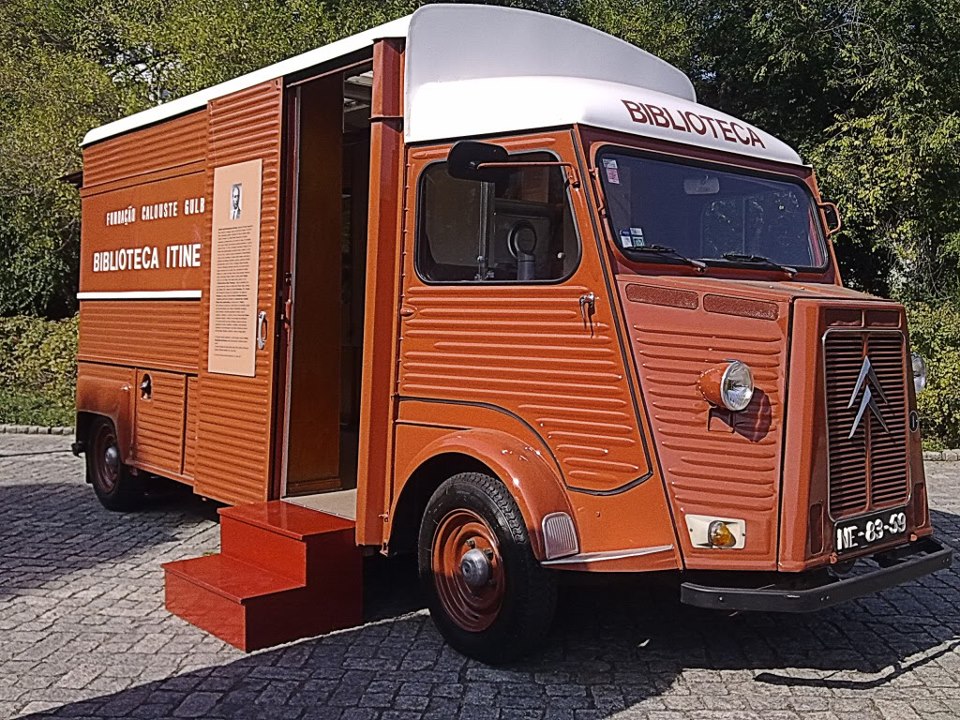 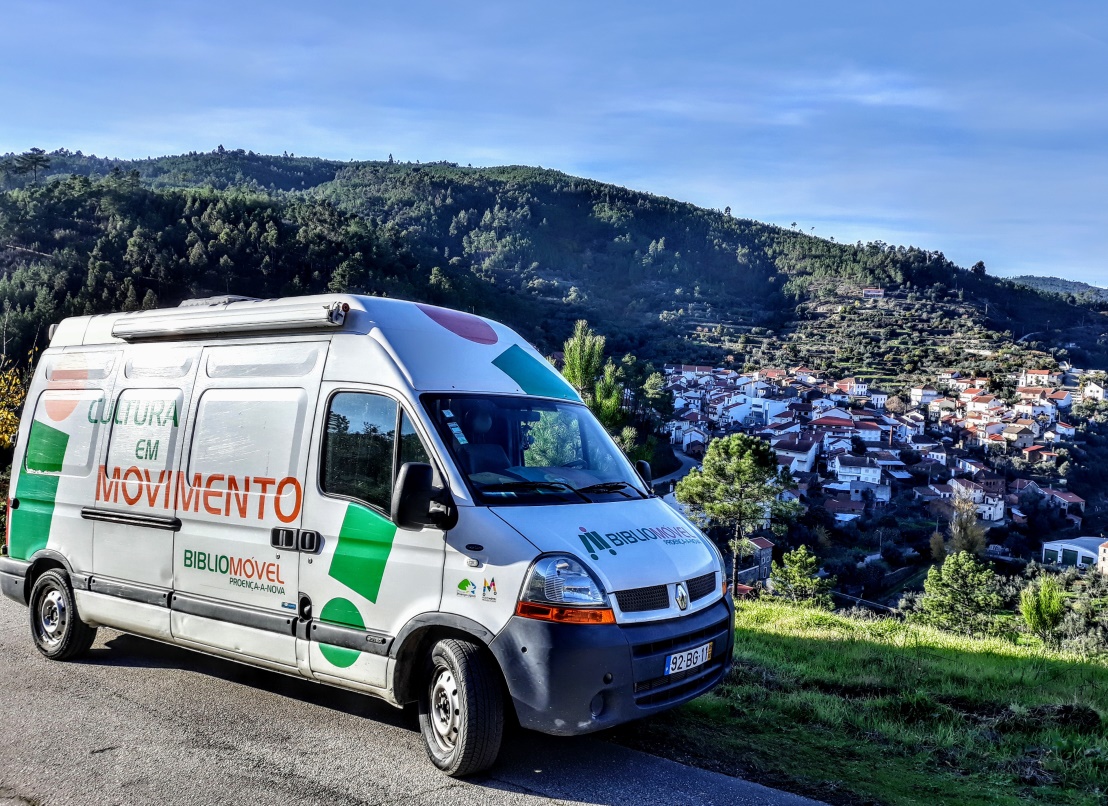 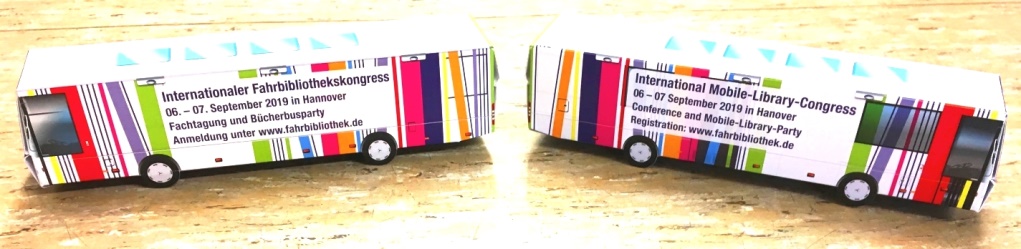 …and the present!
ROADS,LANDS,PEOPLES AND MEMORIES
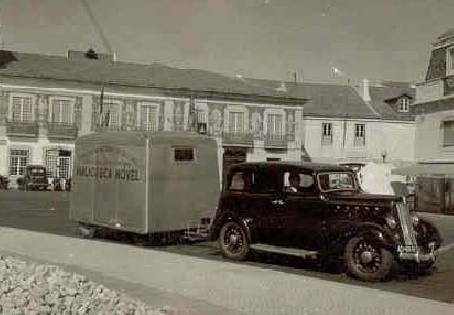 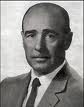 1st PORTUGUESE MOBILE LIBRARY
Cascais Public Library - 1953 
ANTÓNIO JOSÉ BRANQUINHO DA FONSECA
TRAVELING THROUGHOUT THE ROADS, LANDS AND PEOPLES OF PORTUGAL
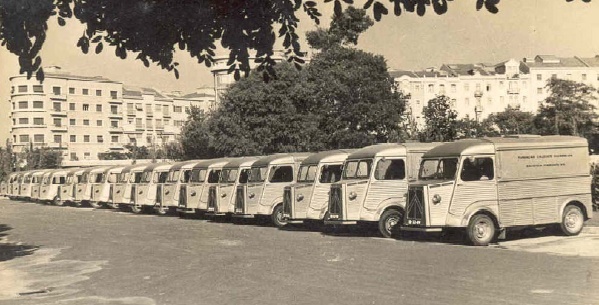 Calouste Gulbenkian Foundation Mobile Librarys – 1958-2002
TRAVELING THROUGHOUT THE ROADS, LANDS AND PEOPLE OF PORTUGAL
CALOUSTE GULBENKIAN FOUNDATION 
MOBILE LIBRARYS 
1958-2002
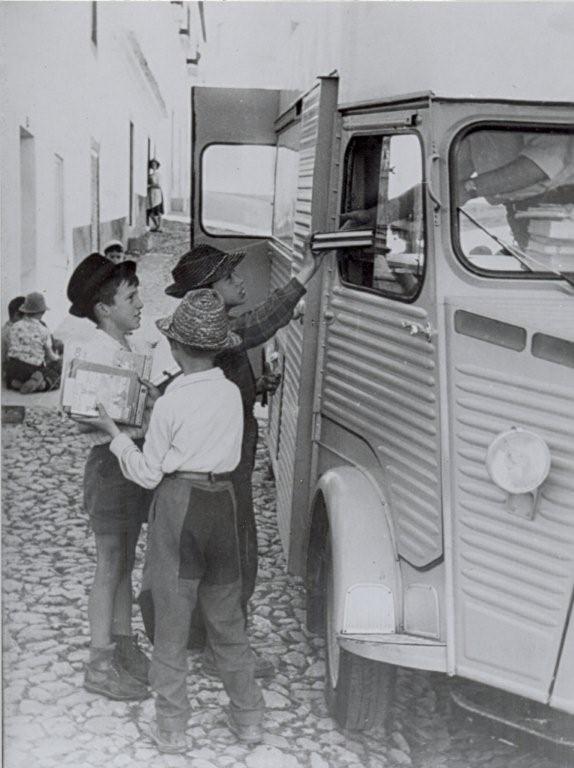 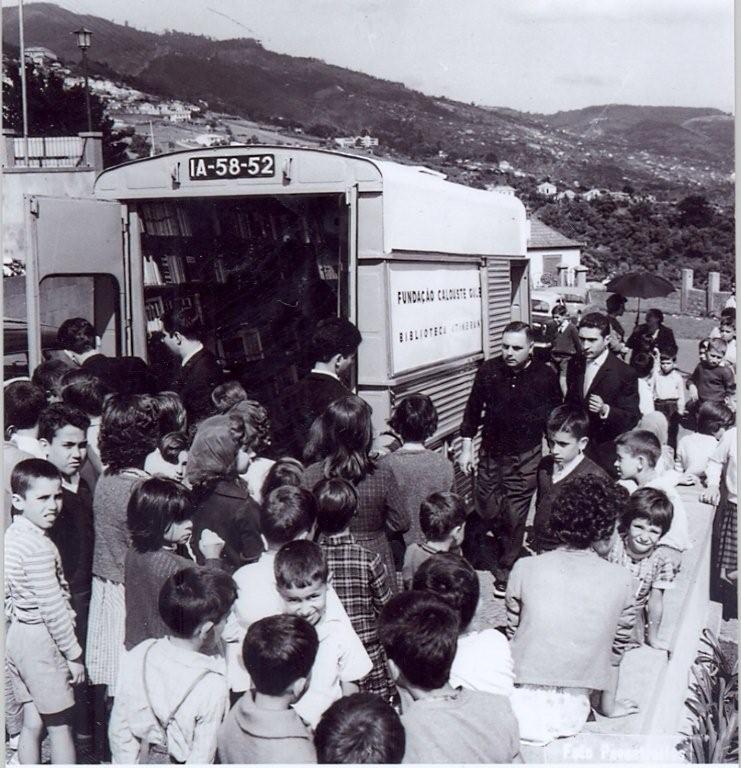 97 million books borrowed
29 milion readers
ROADS, LANDS, PEOPLES AND MEMORIES
…and  present, with an eye in the future!
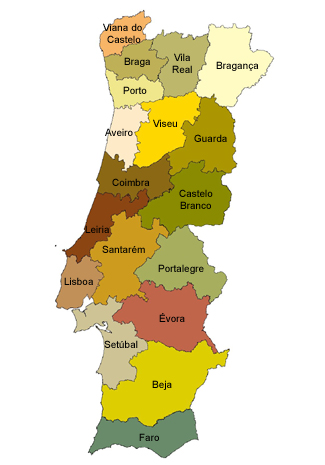 10 555 million habitants
194 Libraries
73/74 Mobile Libraries
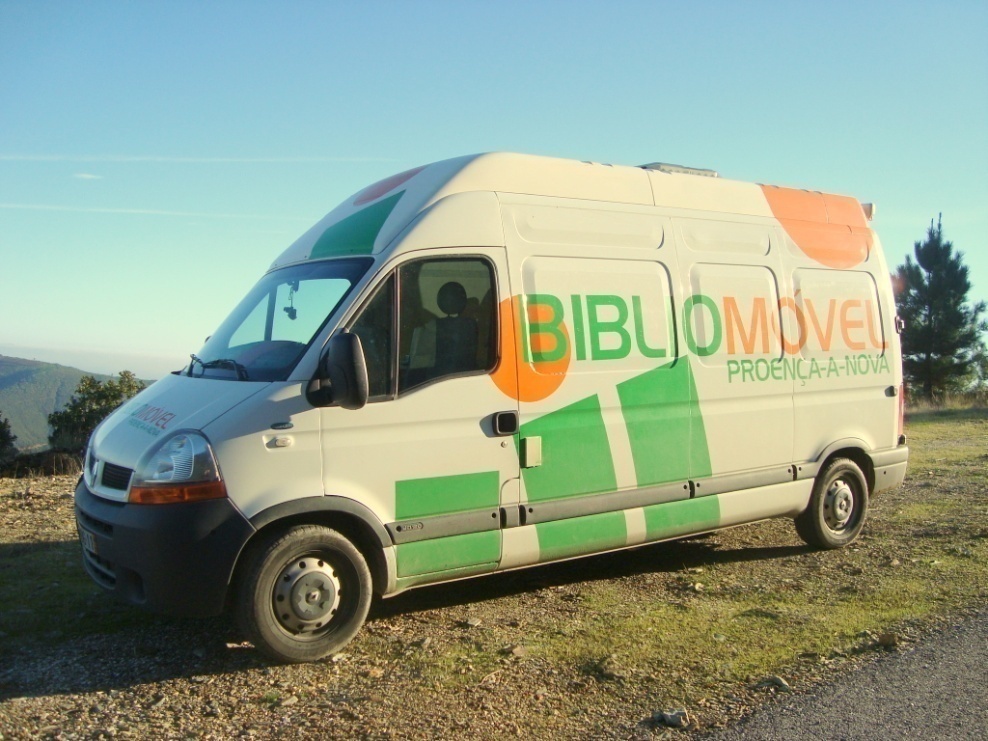 ROADS,LANDS,PEOPLES AND MEMORIES

…and present, with an eye in the future!
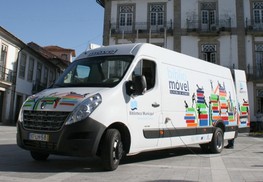 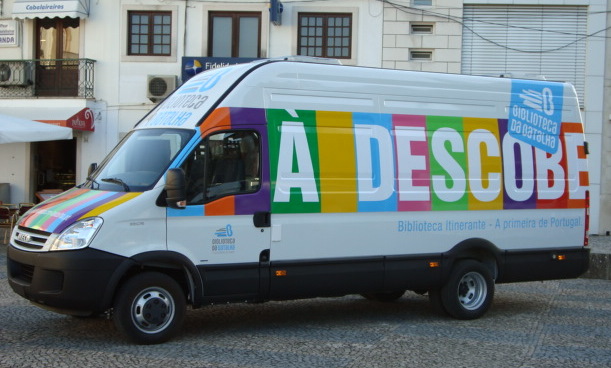 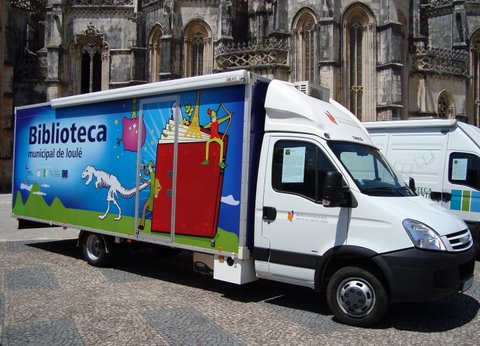 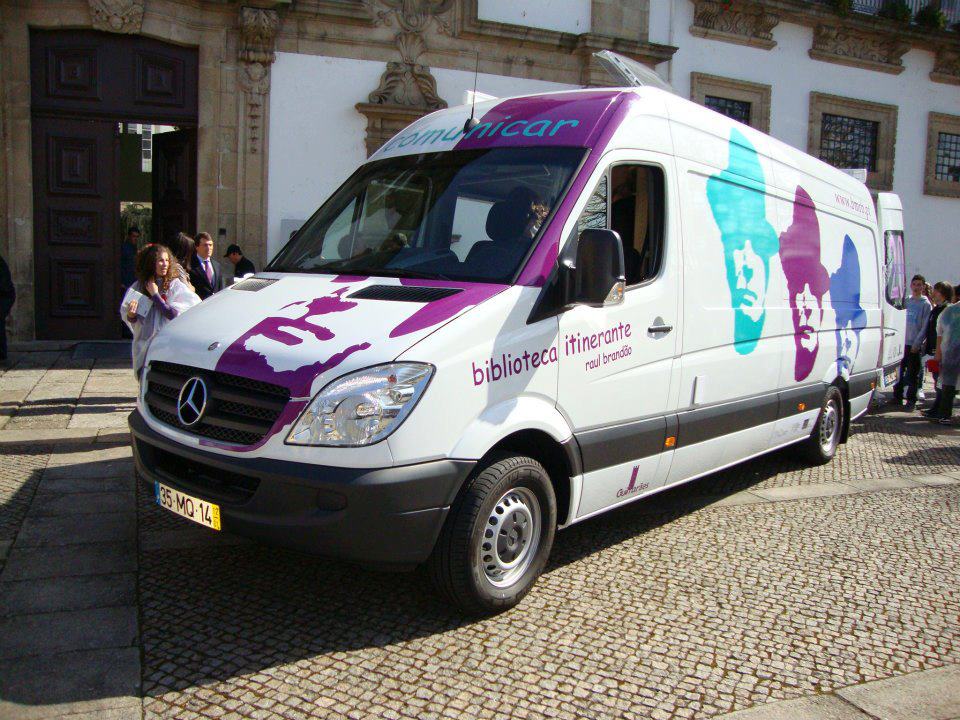 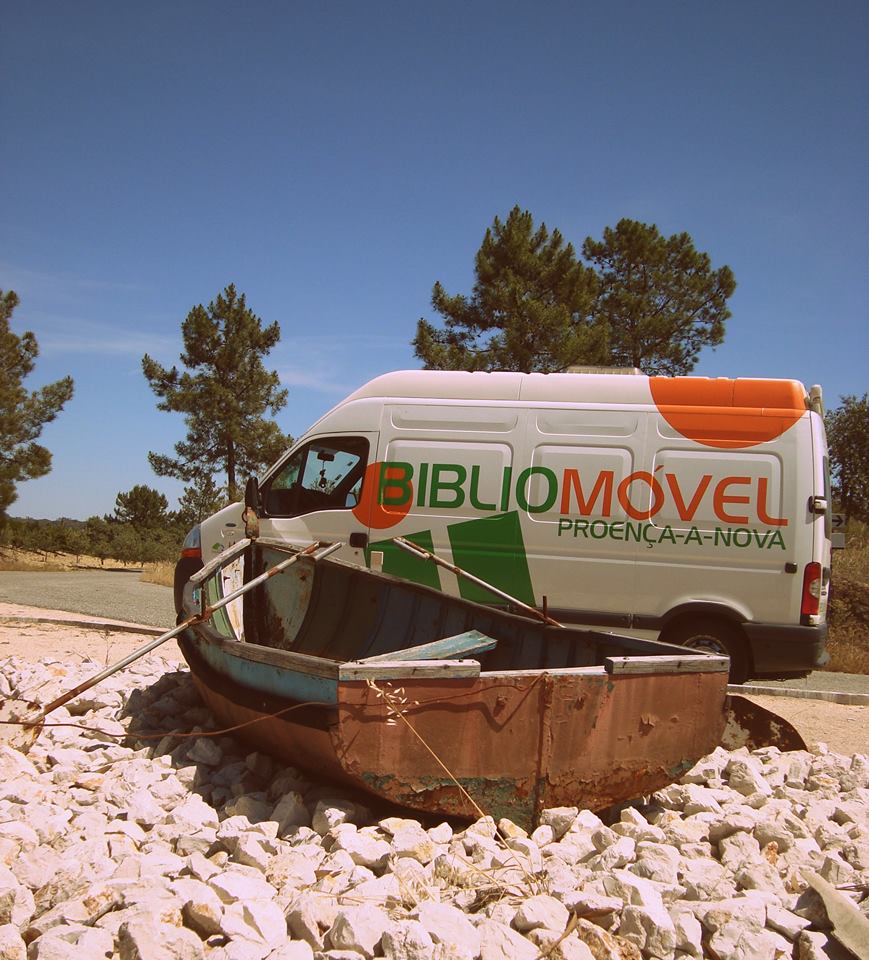 Since 2006
Mobile Library of People, with People, and for People
LIBRARIAN DIMENSION

Home loan (books,magazines,cd,dvd)
“ask the mobile library answers!” - Bibliographic Reference Service
Librarian support services to nursing homes,schools, trade (cafes, rural hotels)
Internet
Reading animation
Workshops
Musical entertainment (accordionists)
SOCIAL DIMENSION
Proximity
Periodicity
Complicity
Intimacy
FRIENDSHIP


“Request a book in a mobile library is to borrow a book to a friend or neighboor”
Roberto Soto
Proximity, Utility and Affectivityrespect and rescue the memory
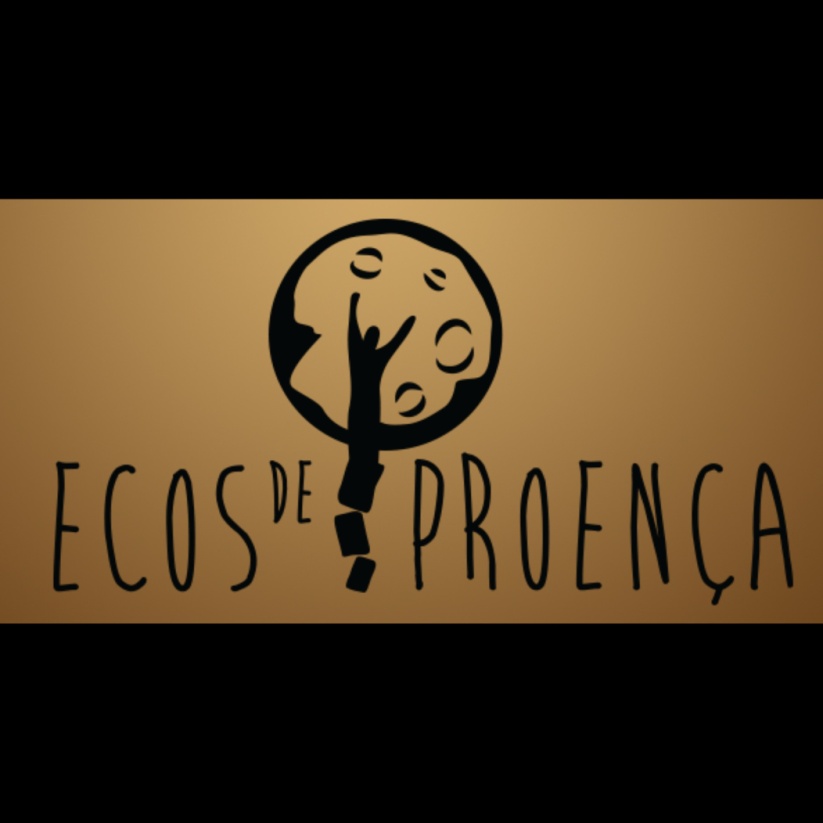 Preservation and Disclosure of Intangible Heritage
https://www.facebook.com/Ecos-de-Proen%C3%A7a-302195056579822/
Proximity, Utility and Affectivityconnect people
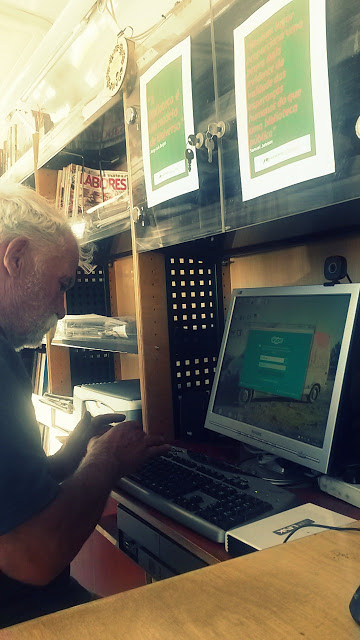 video-conference /video-call
Proximity, Utility and Affectivity Facilitating and Helping
City Hall's Mobile Command Post
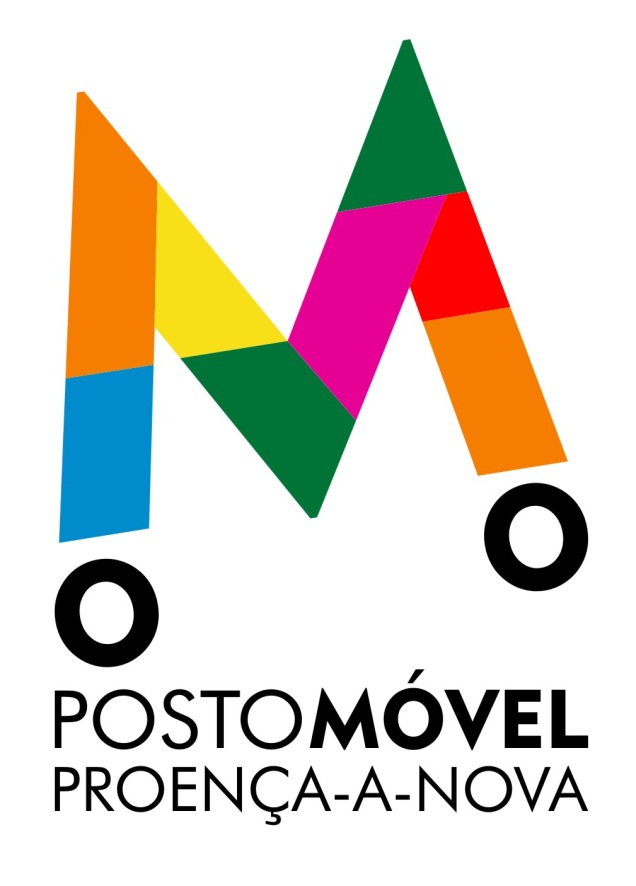 Social Action ,Water Supply 
Farmer and Entrepreneur Support, Education, Civil Protection
(online delivery of forms and requirements)
Ventana Móvil de 
Atención al Municipio
Proximity, Utility and AffectivityBasic Citizenship Wishes
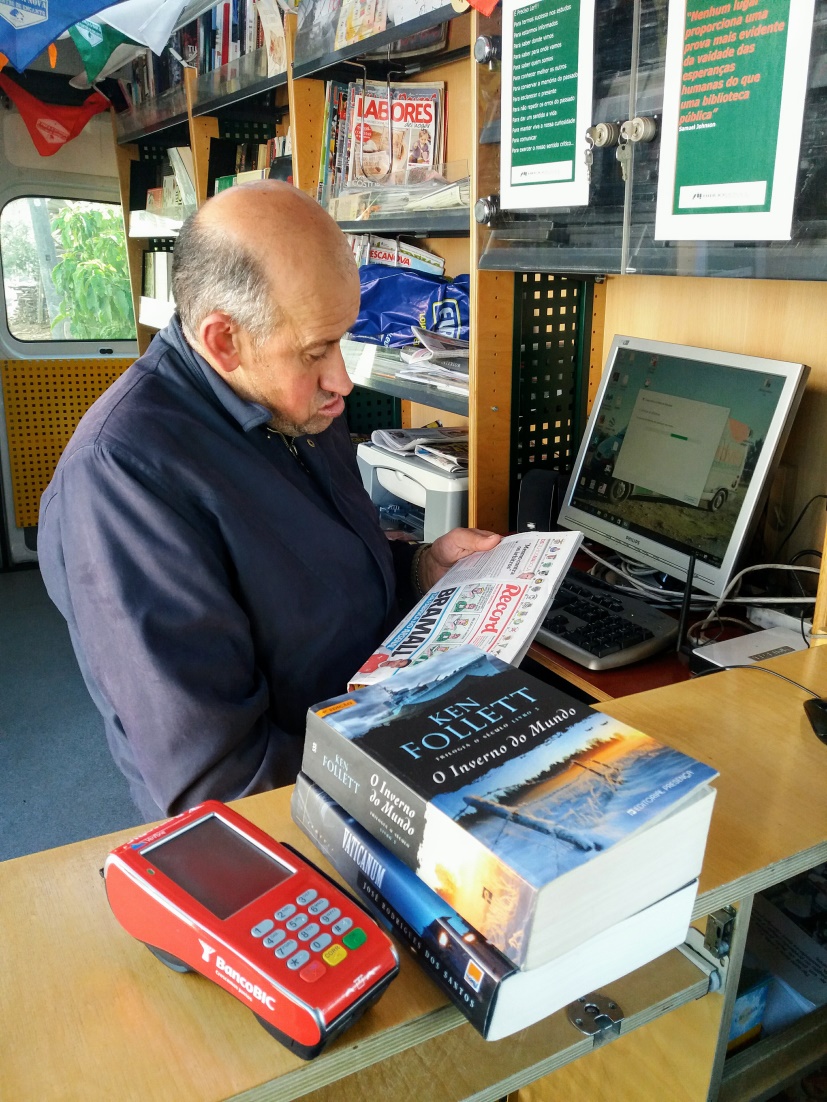 Payments – Portable ATM
Proximity, Utility and AffectivityPhysical and Emotional Health
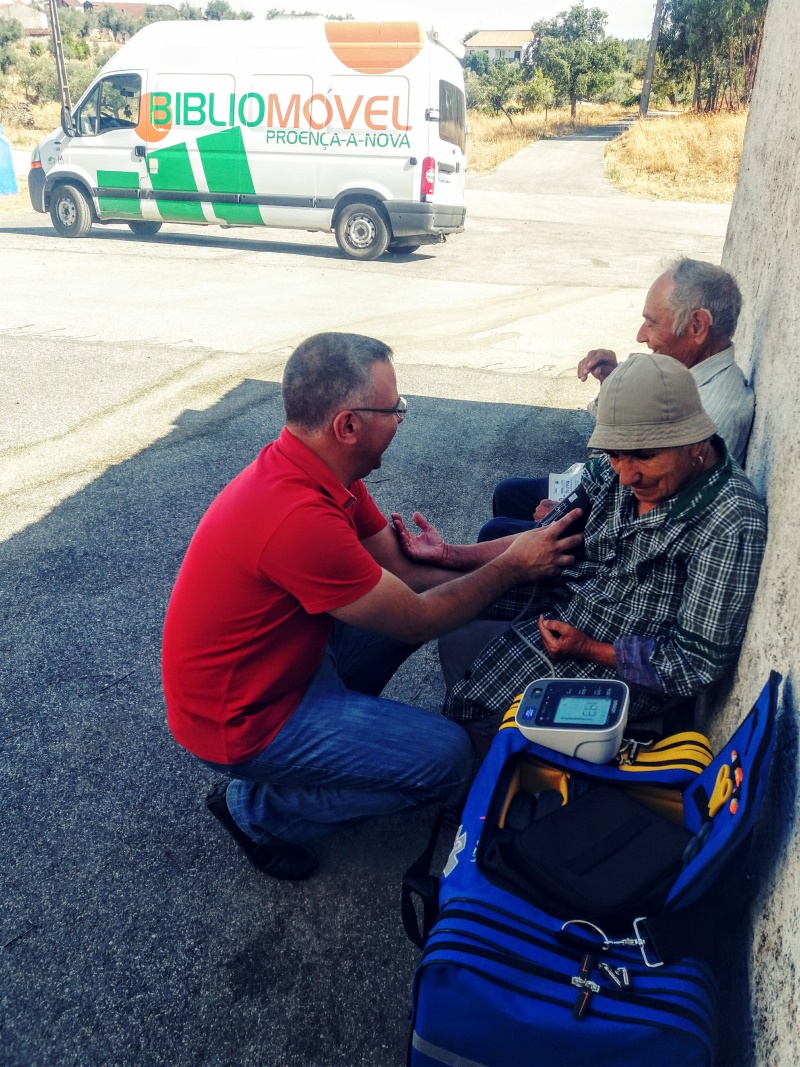 Exámenes Sanidad - colaboración con la Unidad Móvil de Salud
health screening - cholesterol, diabetes, blood pressure
Log book of a mobile librarian throughout roads, land and people of Proença-a-Nova - Portugal

http://opapalagui.blogspot.com
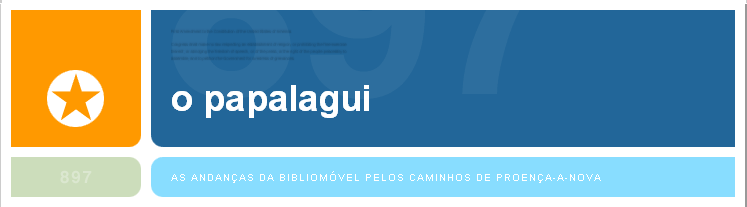 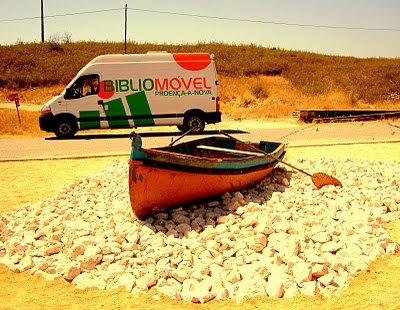 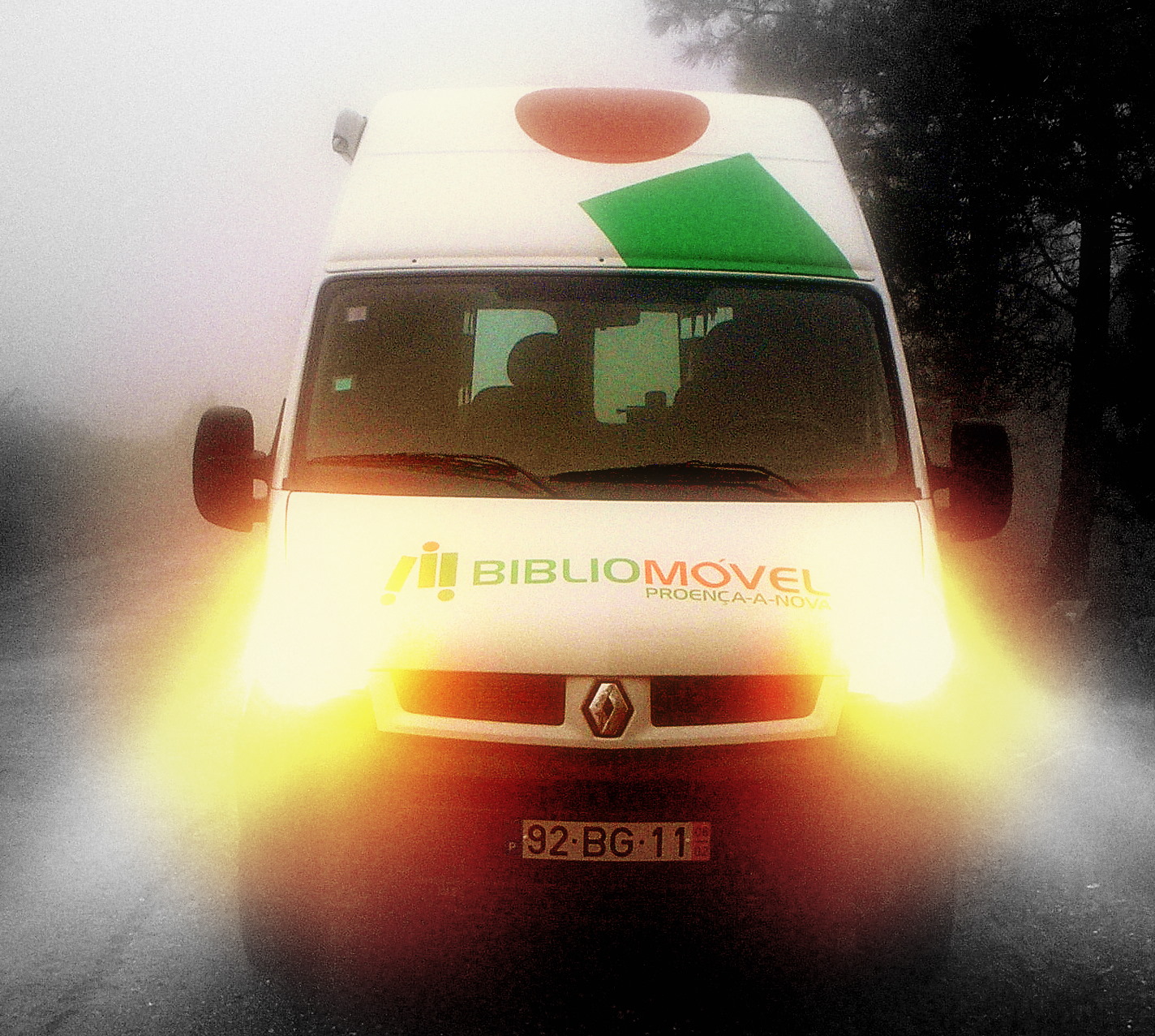 THANKS FOR YOUR ATTENTION
!
nuno marçal
opapalagui@gmail.com